Lecture 20October 18, 2019
Today we start the second half of the course. 

Midterms submitted include 171* points  possible:
Exams 1 and 2=100 points
Lab report 1 and 2=40 points
Lab quiz 1= 26 points
Popquiz (genotype probability)=5 pts.

10 pts EC was available
Try the blood typing game at:Nobelprize.org
http://educationalgames.nobelprize.org/educational/medicine/bloodtypinggame/?_ga=2.8813941.1992818736.1571654943-1261635598.1570617180
Where were we?....
Extensions of Mendel’s observations…

Genes with multiple variations (alleles) in the population.  Discussed Drosophila white locus and mammalian MHC genes. 

So much variation of these MHC genes is good for health immune responses, but not good for organ transplant.
The need for unrelated donors…for organs, including bone marrow(Next semester--- bone marrow registry drive)
Extension #6
Lethal alleles

In some matings we may see non-Mendelian ratios if some of the offspring fail to survive development.

This hints at the involvement of an essential gene for development/survival.  Mutant forms appear to be lethal.
Noted in an interesting cross of mice with variation in fur color…
Wild type color= agouti (yellow pigment deposited on a black hair shaft)
Wild type allele (for color)=A
Dominant mutation (Ay) results in yellow fur.

What do you expect for color ratio in a cross of 2 yellow mice (heterozygotes)?  A Ay  X A Ay
Expect?...3 yellow: 1 agouti
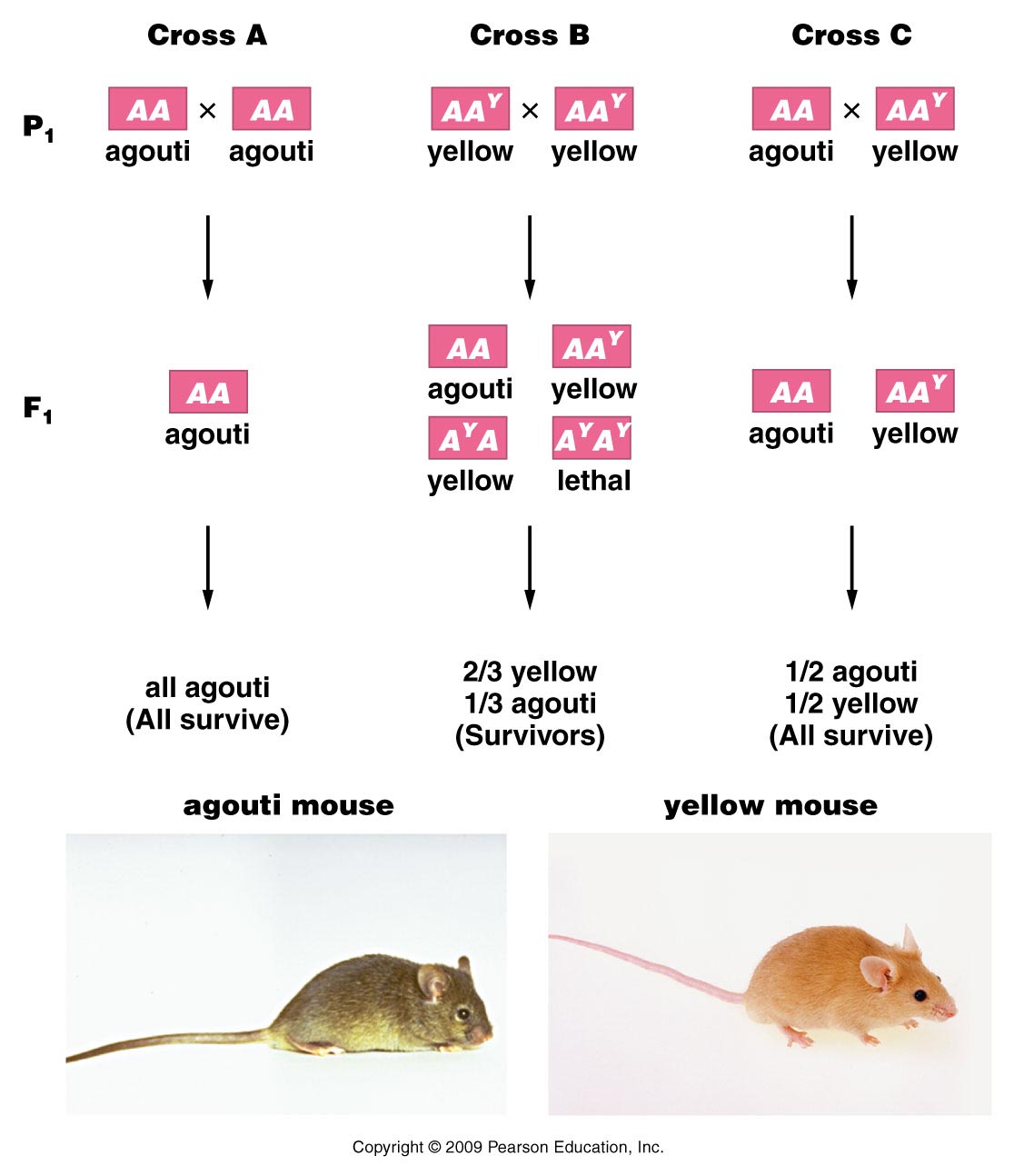 Figure 4.4
[Speaker Notes: Figure 4-4 Inheritance patterns in three crosses involving the normal wild-type agouti allele (A) and the mutant yellow allele (AY) in the mouse. Note that the mutant allele behaves dominantly to the normal allele in controlling coat color, but it also behaves as a homozygous recessive lethal allele. The genotype AY AY does not survive.]
observe~2 yellow:1 agouti
Compared to Mendel’s observations, missing about ¼ of the yellow offspring

Explanation…looks like the Ay Ay genotype which we expect to be yellow, is also a lethal genotype.
 (Ay  is called a recessive lethal allele).  Mice with this genotype die before they are born.  They are not observed in the offspring.
Molecular mechanism?...
Nothing to do with yellow fur!
Y mutation/allele is really a large deletion of a chromosome region (which affects regulation of yellow pigmentation)

AND.. which affects the nearby gene called merc. The merc gene product is essential for normal development—so in Ay Ay mice, the wild type merc alleles are lost in both chromosomes.
Lethal alleles…
Can be recessive or dominant
Recessive	Ay Ay 
Dominant	(Huntington allele) Hh—get 				Huntington disease and eventually 			die from it
Can be expressed before or after birth (Ay Ay  is embryonic lethal; Hh is lethal in adulthood)
*We will discuss variable onset of phenotypes soon.
Extension #6
Traits controlled by 2 or more genes.
Drosophila eye color
ABO blood type (we didn’t tell the whole story!)
Labrador retriever color
Many more!!!
When a trait is controlled by more than one gene, we have to consider genotypes at 2+ loci to determine a single phenotype.



Let’s start with something familiar---ABO blood type…(there is more to inheritance than we first thought)
What is wrong with this pedigree? Explain every inconsistency.
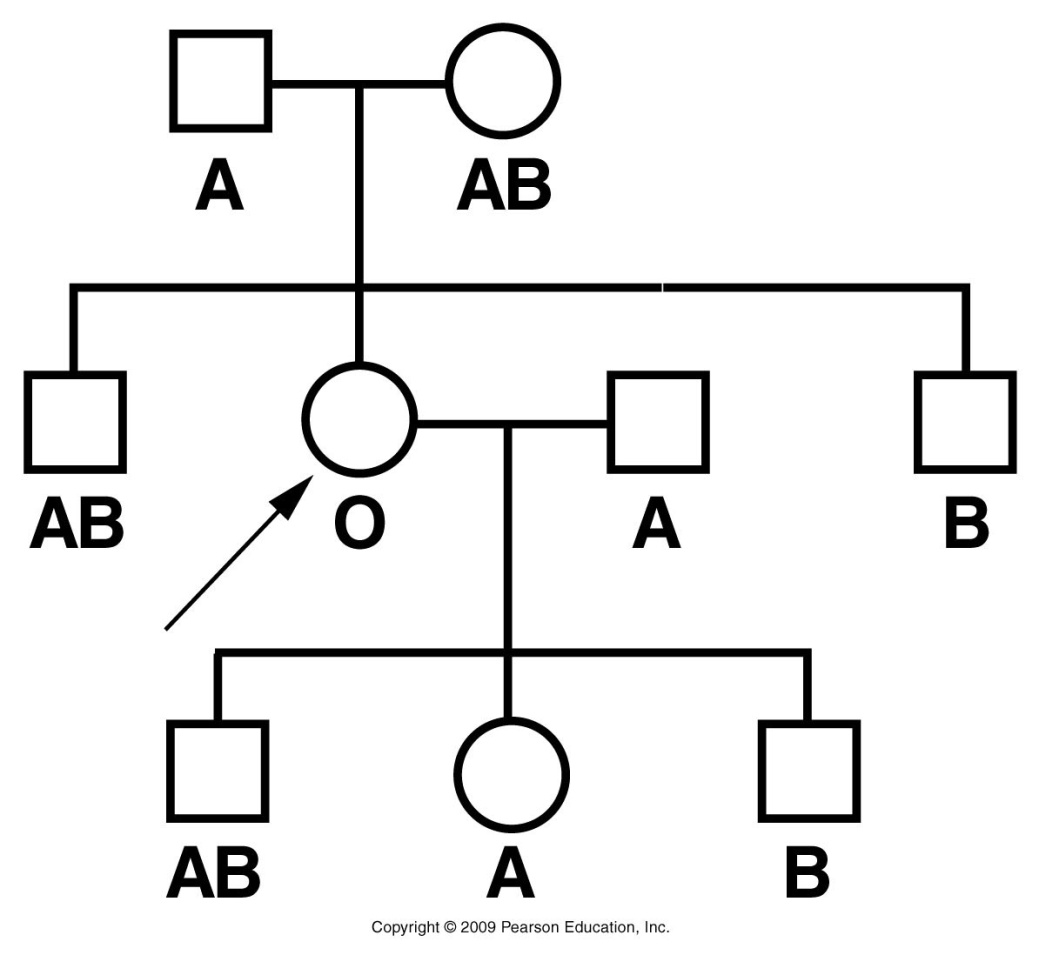 Figure 4.3
[Speaker Notes: Figure 4-3 A partial pedigree of a woman displaying the Bombay phenotype. Functionally, her ABO blood group behaves as type O. Genetically, she is type B.]
Proband—a woman in Bombay ( now called Mumbai) India.
Blood testing showed no A or B antigens on her rbc, despite having parents A and AB.

She had a  son and daughter who clearly inherited an IB allele from her.
Her O blood type was not the result of IoIo genotype.

She had a recessive mutation in a second gene called Fut1.  Fut1 encodes a protein which controls the production of a substrate to which A and B antigens attach.
Substrate is called: H substance
The recessive h allele is so rare that nearly everyone makes H substance (very few hh individuals).
Was not realized that a second gene was involved in ABO  expression until this “Bombay Phenotype” was recognized.
Bombay phenotype is an example of:
 Epistasis—In epistasis, the expression of one gene masks or modifies expression of another gene.

We’ll return to this…
Drosophila eye color…again there’s more to the story
Wild type eye color=brick red.

Result of 2 pigment proteins whose production is controlled by 2 different genes.

What we see is the combination of a bright red pigment and a brown pigment deposited together.
In this case, we might expect more than the 2 variations that Mendel saw in pea traits…
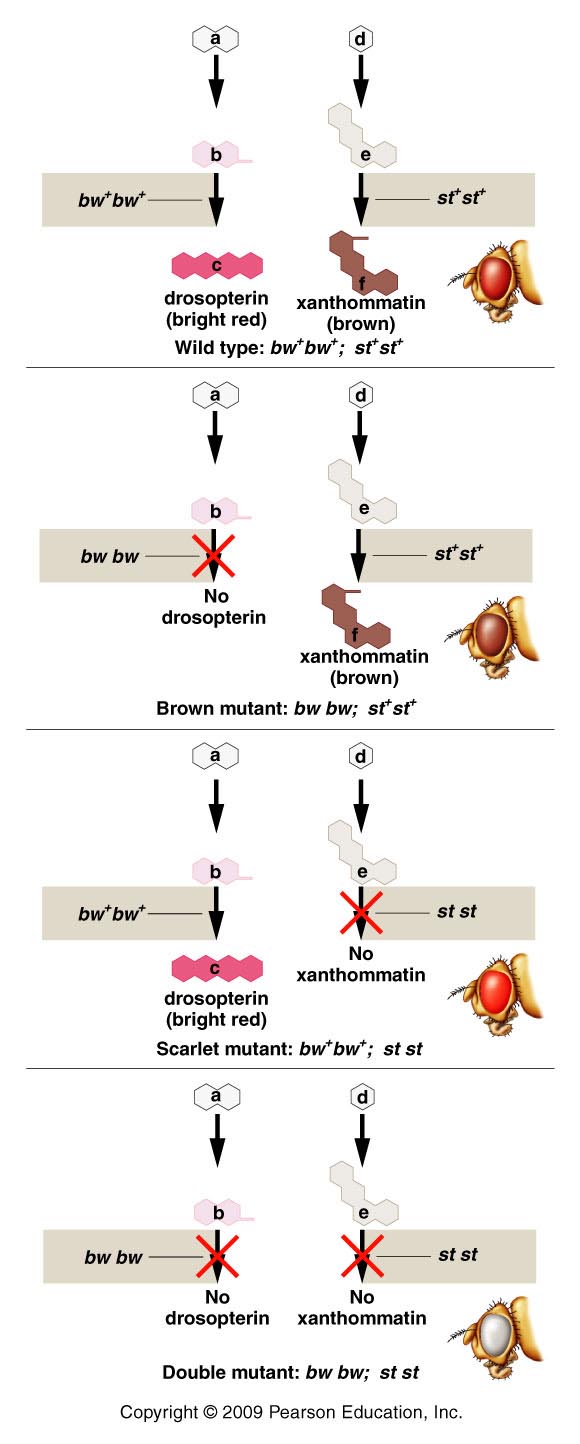 4 variations!
Variation in eye color can be explained by the presence or absence of the 2 pigments.
brick red
brown
bright red
And remember—there are 100s of variations of the white allele
white
Figure 4.10
[Speaker Notes: Figure 4-10 A theoretical explanation of the biochemical basis of the four eye-color phenotypes produced in a cross between Drosophila with brown eyes and scarlet eyes. In the presence of at least one wild-type bw+ allele, an enzyme is produced that converts substance b to c, and the pigment drosopterin is synthesized. In the presence of at least one wild-type st+ allele, substance e is converted to f, and the pigment xanthommatin is synthesized. The homozygous presence of the recessive bw and st mutant alleles blocks the synthesis of these respective pigment molecules. Either one, both, or neither of these pathways can be blocked, depending on the genotype.]
What ratio of phenotypes would you expect from a cross of 2  wild-type heterozygotes?
Red pigment (R gene)
Brown pigment (B gene)
Assume a recessive genotype results in no pigment.

RrBb X RrBb			16 box punnett square				?
Dihybrid ratio!
9 R__B__	brick red (wild type)
3 R__bb	bright red
3 rr B__	brown	
1 rrbb	white

9:3:3:1
1 trait controlled by 2 genes– what might give it away?...
More than 2 variations


A dihybrid ratio or (modified dihybrid ratio---see next example) in a cross involving one trait, indicates 2 genes control the trait.
Another 2-gene traitLabrador retriever color…
Pure breeding black and pure breeding yellow mate

Black labs (from different black and yellow parents)

Theoretical  ratio:
9 black: 3 brown(chocolate) :4 yellow
(ratio is in 16ths)
Explanation?...
Looks very similar to dihybrid ratio---modified dihybrid ratio.

9:3:4 =9:3:(3 +1)

Coat color controlled by 2 genes. (A and B)
a recessive genotype for one of the genes masks the expression of the other gene.
AaBb X AaBb
A_B_ =black
A_bb = brown
aaB_ =yellow
aabb= yellow
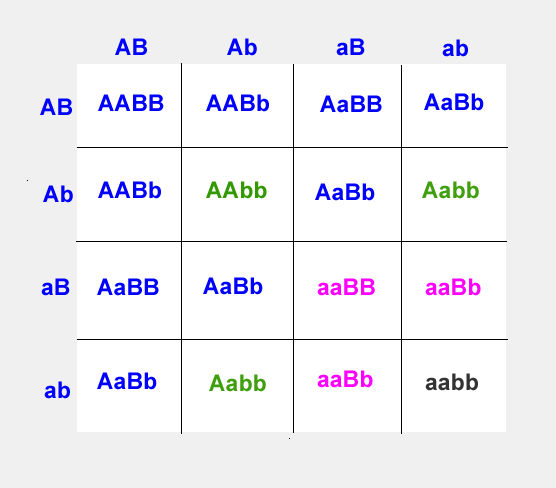 Molecular mechanism?
B gene controls production of pigment. Black is dominant to brown.
B_ = black pigment
bb  = brown

A second gene, A, controls expression of any pigment. 
A_  (allows proper expression of the B/b alleles)
aa (masks expression of B/b alleles---fur appears yellow/white)
9:3:4 (3+1)  is an indication that a trait is controlled by 2 genes and shows recessive epistasis.

Mouse coat color works similarly---see p.83 
3 coat colors Agouti, black and white (albino)
Dominant epistasis…
Similar phenomenon, but in this case a dominant allele masks/modifies expression of a second gene.

Summer squash color.  
Controlled by 2 genes, A and B
Gene B controls color-- yellow is dominant to green.
Dominant A allele give white fruit regardless of alleles of second gene B
Prediction?
Cross 2  heterozygous plants giving white squash
			AaBb  X AaBb 

9 A__B__
3 A__bb
3 aa B__
1 aa bb
Prediction?
Cross 2  heterozygous plants giving white squash
			AaBb  X AaBb 

9 A__B__  		
3 A__bb					12 white
3 aa B__			3 yellow	
1 aa bb			1 green
12:3:1  common indicator of dominant epistasis. 

Molecular mechanism? Squash color is controlled by a gene (B) where yellow is dominant over green.   A dominant allele of a second  gene (A)  overrides pigment production of any genotype at the (B) gene.
Another example of a 2-gene trait
Flower color in sweet pea (not garden pea)




Observed by William Bateson and Reginald Punnett—Yes he did experiments, not just squares!
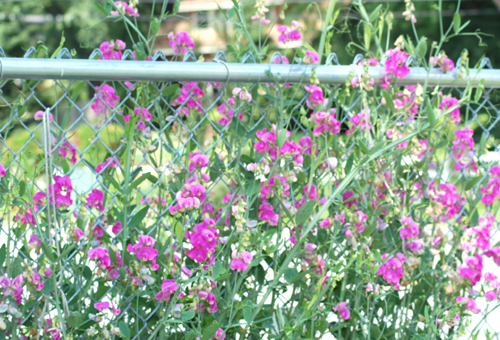 Experiment..
Crossed 2 true-breeding strains of white-flowered sweet peas



			F1  	All purple!



			F2	9 purple:7 white
Explanation?
9:7 ratio
Ratio in 16th s suggests 2 genes
9 A__B__
3 A__bb
3 aa B__
1 aa bb
Bateson and Punnet proposed that purple flowers require both genes must have at least one dominant allele.
9 A__B__		purple
3 A__bb
3 aa B__			           white
1 aa bb

Proposed mechanism of biochemical pathway…
			      gene A		          gene B	
pigment precursor	     intermediate product		final product
(colorless)			(colorless)	            (purple pigment)
Sweet pea color genes give an example of 2 mutant alleles causing the same phenotype.

aaB_
A_bb			white due to aa or bb genotype (Due 
Aabb			a lack of wild-type A or B allele)
Examples of other modified dihybrid ratios (2 gene traits)
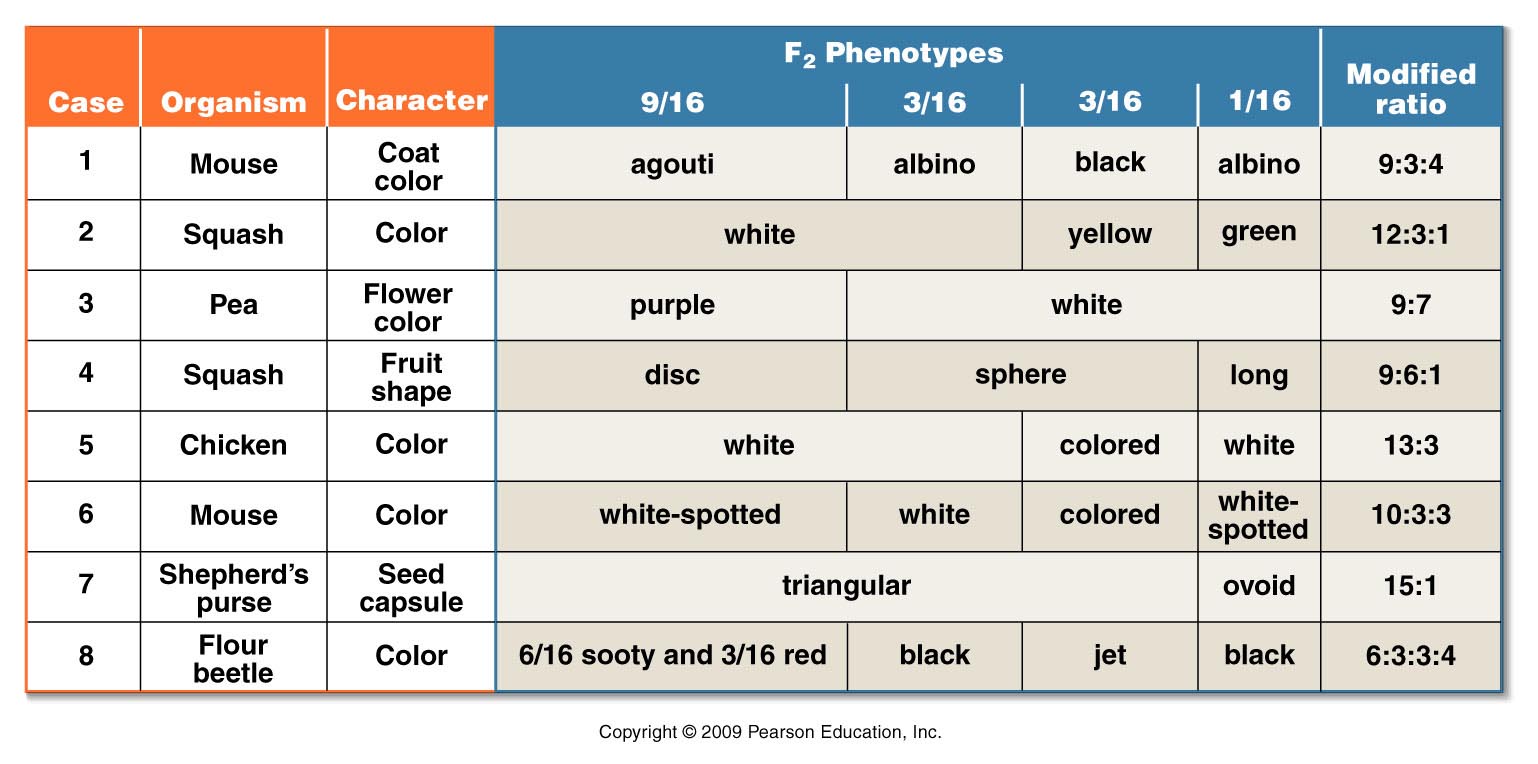 Try coming up with “molecular explanations” for some of these modified dyhibrid ratios!
Figure 4.8
[Speaker Notes: Figure 4-8 The basis of modified dihybrid F2 phenotypic ratios, resulting from crosses between doubly heterozygous F1 individuals. The four groupings of the F2 genotypes shown in Figure 4–7 and across the top of this figure are combined in various ways to produce these ratios.]
How might you notice a trait controlled by 3 interacting genes?